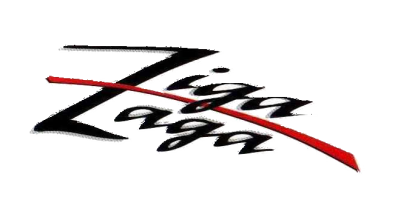 ESCOLA
 ESTEL
MENÚ 
BASAL
Casal 
Juny- Juliol 
2023
Heu d’avisar 
a la coordinadora
de menjador
de qualsevol eventualitat 
abans de les 9.30h
Olga - 655934459
menjadorescolaestel@gmail.com
Els menús s’adaptaran a possibles intoleràncies i/o al·lèrgies substituint els aliments i/o procés d’elaboració, previ certificat mèdic. Tota la pasta alimentària, els llegums i l'arròs són d'agricultura ecològica. Les postres làctiques són productes de granja elaborats per la cooperativa catalana d'iniciativa social sense ànim de lucre LA FAGEDA. Peix fresc 1 cop al mes. La fruita i verdura serà de km.0 i proximitat. Aquest document és propietat d’Alimenta’t Institut d'Educació Nutricional SL, CIF B65306540 - Alex Vidal Dietista-Nutricionista Col. Núm. T00386
Els segons plats aniran acompanyats d’amanida (enciam, tomàquet i pastanaga, majoritàriament) independentment de la guarnició esmentada en el menú. 
Pa integral un dia a la setmana.
LLEGENDA ALÈRGENS:(1)Cereals que continguin gluten: blat, sègol, ordi, civada, espelta ,kamut o les seves varietats híbrides i productes derivats (2)Crustacis i productes a base de crustacis (3)Ous i productes a base d’ou (4)Peix i productes a base de peix (5)Cacauets i productes a base de cacauets (6)Soja i productes a base de soja (7)Llet i els seus derivats (inclosa la lactosa) (8)Fruita de clofolla: ametlles, avellanes, nous, anacards, pacanes, nous del Brasil, festucs, macadàmies i productes derivats  (9)Api i productes derivats (10)Mostassa i productes derivats (11)Llavors de sèsam i productes a base de llavors de sèsam (12)Anhídrid sulfurós i sulfits en concentracions superiors a 10 mg/kg o 10 mg/l expressat com a SO2 (13)Tramussos i productes a base de tramussos  (14)Mol·luscs i productes a base de mol·luscs (15)Carn i derivats carnis